The Linux Command Line Chapter 34
Strings and Numbers
Prepared by Dr. Reyes, New York City College of Technology
Basic String Parameters
Use $ in front of variables to retrieve its value
Syntax:


Surround a variable with { } to use it with other text
Example
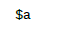 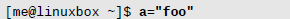 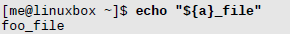 Arithmetic Evaluation and Expression
To evaluate an arithmetic expression use


Examples
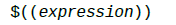 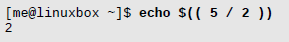 Arithmetic Operators
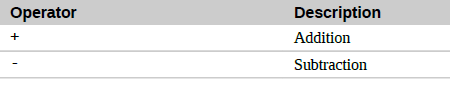 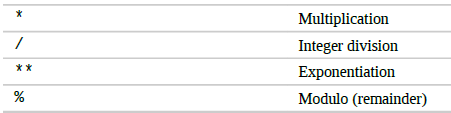 Assignment Operators
Comparison Operators
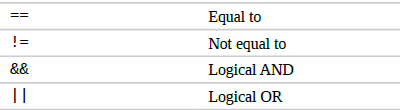 Sample Script
Sample Script #2